Scrierea și citirea numerelor naturale
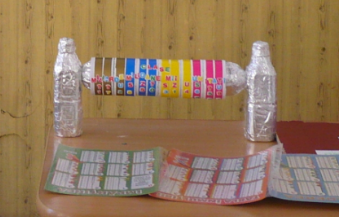 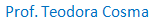